Ministère de l’Enseignement Supérieur et de la Recherche Scientifique
 Université 8 Mai 1945 – Guelma 
Faculté des Sciences et de la Technologie
Laboratoire Génie civile et hydraulique
Département d’Architecture
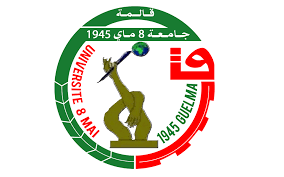 EXPOSE 2: LES OUTILS D’IVESTIGATION
-1 ère Année PG-
Présenté par: 
PhD student BENDJEDDOU Sana
Chargé du module: 
Pr. ALKAMA Djamel

Année académique: 2019-2020
PLAN DE LA PRESENTATION:
INTRODUCTION
I. LE CONFORT VISUEL
II. PROBLÈME
III. OBJECTIF
IV. GÉNÉRALITÉS SUR LA MÉTHODE DE RECHERCHE
1.  Qu’est-ce que la recherche scientifique 
2. Méthode et méthodologie
3. Les modes d’investigation
4. Les différents types d’étude
5. Les stratégies de vérification
V. METHODE DE RECHERCHE
Le questionnaire
Les objectifs du questionnaire
Les étapes du questionnaire
La simulation numérique
Définition/avantages
Les étapes de la simulation numérique
CONCLUSION
BIBLIOGRAPHIE
INTRODUCTION:
A fin de répondre au question de recherche , d’infirmer ou de confirmer ses hypothèses, et atteindre ses objectifs de recherche le chercheur est obligé de bien concevoir sa recherche et bien choisir les moyens à utiliser à chacune des étapes c-à-d sa méthodologie.

Le problème posé peut lui amener vers la méthode quantitative ou qualitative , la méthode historique , la méthode expérimentale ...ect
I- LE CONFORT VISUEL:
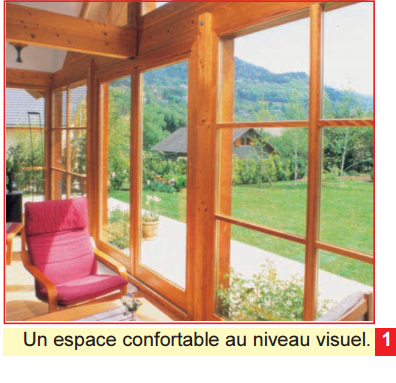 Le confort visuel est un cible des quatorze cibles de la démarche HQE. L’environnement visuel nous procure une sensation de confort quand nous pouvons voir les objets nettement et sans fatigue dans une ambiance colorée agréable.
L’obtention d’un  environnement visuel confortable dans un local favorise le bien-être des occupants.  (Liébard, De Herde, 2005)
Un espace confortable au niveau visuel
Source: (Liébard, De Herde, 2005)
II- PROBLÈME:
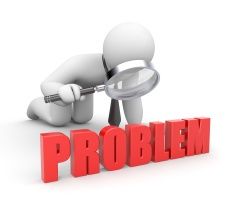 * Les façades classiques dans les bâtiments à usage de bureau sont incapables de gérer et contrôler la lumière naturelle engendrant de nombreuses gènes visuelles ( éblouissement....ect) Influençant sur le bien-être et la productivité des usagers .
III- OBJECTIF:
Définir la performance d’éclairage naturel et identifier les facteurs de gênes visuelles pour l’usager dans les bureaux à façade vitrée.
Cerner le comportement des usagers des bâtiments vis-à-vis l’environnement lumineux de leurs bureaux 
Examiner les solutions conceptuelles possibles pour optimiser l’éclairage naturel intérieur à moindre coût.
Examiner le type de façade adaptative passive à capacités optimales de contrôle et de régulation de la lumière naturelle dans les espaces du bureau à façade vitrée dans le site d’étude soit sous un climat semi-aride et considérer simultanément le degré de satisfaction des occupants.
Concernant notre thématique de recherche sur l’éclairage naturel et le confort visuel dans le bâtiment particulièrement à usage de bureaux , on traite le sujet du contrôle et la régulation de la lumière naturelle qui pénètre l’espace bureaux par le biais des façades adaptatives passives a fin d’offrir aux occupants (employés) des meilleures conditions de travail .
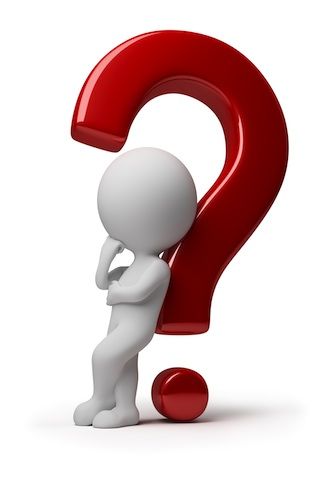 IV- GENERALITES SUR LA METHODE DE RECHERCHE :
1. Qu’est-ce que la recherche scientifique ?
La recherche scientifique est un processus dynamique ou une démarche rationnelle qui permet d'examiner des phénomènes, des problèmes à résoudre, et d'obtenir des réponses précises à partir d'investigations. Ce processus se caractérise par le fait qu'il est systématique et rigoureux et conduit à l'acquisition de nouvelles connaissances. Les fonctions de la recherche sont de décrire, d'expliquer, de comprendre, de contrôler, de prédire des faits, des phénomènes et des conduites. (Roger, Kouassi )
2. Méthode et méthodologie
Méthodologie :Ensemble des méthodes et des techniques qui orientent l'élaboration d'une recherche et qui guident la démarche scientifique ( Angers, 1996)
Méthode: Ensemble organisé d'opérations en vue d'atteindre un objectif ( Angers, 1996)
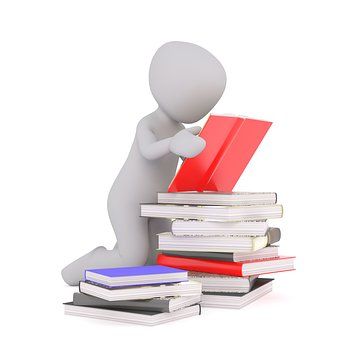 3. LES MODES D’INVESTIGATION:
Les modes d'investigations sont déterminés par les paradigmes de recherche et les objectifs du chercheur. Ce dernier a le choix entre trois modes d'investigation: l'approche quantitative, l'approche qualitative et l'approche mixte (Roger, Kouassi )
L’approche quantitative
L’approche qualitative
L’approche mixte
Vise à recueillir des données observables et quantifiables. 
Consiste à décrire, à expliquer, à contrôler et à prédire en se fondant sur l'observation de faits et événements „positifs‟, c'est-à-dire existant indépendamment du chercheur, des faits objectifs.
S'appuie sur des instruments ou techniques de recherche quantitatives de collecte de données
Données chiffrés ( tableaux, graphes...)
Une combinaison des deux précédentes. Elle permet au chercheur de mobiliser aussi bien les avantages du mode quantitatif que ceux du mode qualitatif. Cette conduite aide à maitriser le phénomène dans „toutes‟ ses dimensions.
Cette méthode recourt à des techniques de recherche qualitatives pour étudier des faits particuliers (études de cas, Observation...) .
Le mode qualitatif fournit des données de contenu, et non des données chiffrées.
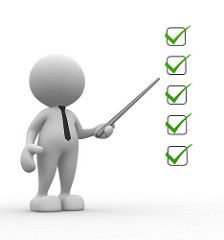 5- LES STRATEGIES DE VERIFICATION:
4- LES DIFFÉRENTS TYPES D’ÉTUDE:
Les études exploratoires et explicatives
Les études descriptives et corrélationnelles
Il s'agit ici de vérification d'hypothèses causales. L'étude veut prédire une relation causale, expliquer, contrôler. Le chercheur agit sur l'un des variables pour étudier son effet sur l'autre.
Existe-t-il une différence entre l'état A et l'état B?
Les études expérimentales, explicatives et prédictives
Les études 
corrélationnelles-explicatives
Les études qualitatives
V- MÉTHODES:
Les méthodes appropriée à  notre thème de recherche et nos objectifs est la méthode expérimentale car elle vise à établir un rapport de cause à effet entre des phénomènes ou des variables. Pour établir un rapport de cause à effet, on procède à une expérience au cours de laquelle on manipule une variable (ou plus), nommée la variable indépendante , qu’on fait varier à volonté.
Notre approche est l’approche mixte : 

1- La partie quantitative: comporte :
Les mesures des différents grandeurs photométriques tel que l’éclairement...ect à laide de lxmètre..ect  . Ces données vont être traduit sous forme des graphes , tableaux...ect 
La simulation numérique: précédé par la modélisation des bâtiments cas d’étude obtenant des  scénarios et puis choisir le scénario optimal de façades qui favorisent un éclairage intérieur meilleur.

2- La partie qualitative:  comporte:
L'observation : du phénomène sur terrain (état des lieux).
Le questionnaire: afin de savoir le comportement des usagers vis-à-vis l’environnement lumineux de leurs espaces .
V-MÉTHODES:
Le questionnaire
Les étapes d’élaboration du questionnaire
Les objectifs du questionnaire
Estimer :
 collecte des données, 
obtenir des chiffres descriptifs qui renseignent mais n’expliquent pas pourquoi.
Décrire : on cherche à obtenir des informations pour comprendre les facteurs, les causes, les déterminants de faits observés. On cherche à produire des chiffres explicatifs qui associent les faits aux facteurs qui les déterminent.
Vérifier : le questionnaire a pour but de confirmer ou infirmer une hypothèse. Par conséquent, il doit être construit en fonction de l’objet d’étude, et l’objectif( hypothèses)
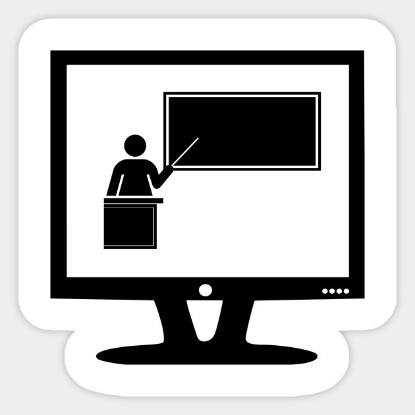 V-MÉTHODES:
La simulation numérique:
Les étapes de la simulation numérique:
La définition / les avantages :
C’est un outil d’aide à la décision, permettant d’étudier le comportement  des bâtiments vis-à-vis les paramètres de l’environnement extérieur ( température, humidité, vents,...etc) en créant plusieurs scénarios . 

Elle favorise la rapidité, la facilité du changement, la projection virtuelle des modèles ainsi que la facilité d’échanges entres les logiciels.
CONCLUSION:
Le thème de l’éclairage et confort visuel dans les bureaux reste toujours dans le centre d’ intérêt des chercheures , il comporte un coté quantitatif, mesurable et un coté qualitatif ou subjectif car il dépend des avis des usagers .
REFERENCES BIBLIOGRAPHIQUES:
ANGERS, M. 1996. Initiation pratique a la méthodologie des sciences humaines.2 ème Edition. Éditions Casbah Université, Alger. 381p.

DE HERDE, André, LIEBARD, Alain, 2005. Traité d’Architecture et d’Urbanisme Bioclimatique : Concevoir, édifier et aménager avec le développement durable, Ed Observer, Paris.

ROGER, M. KOUASSI. COURS D’INITIATION A LA METHODOLOGIE DE RECHERCHE. Ecole pratique de la chambre de commerce et d’industrie ,ABIDJAN.

http://www.scriptor.fr/